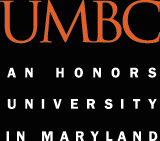 UMBC
Department of Biological Sciences
Visitor Seminar
Tatiana Kutateladze, Ph.D.

Department of Pharmacology
University of Colorado Denver School of Medicine

“Molecular mechanisms of epigenetic regulation.”

Wednesday, February 13, 2019
4:00pm-5:00pm
Biological Sciences Building
Room 004

Host: Erin Green, Ph.D. 

Visitors Welcome
For information call: 410-455-2261